Convolution
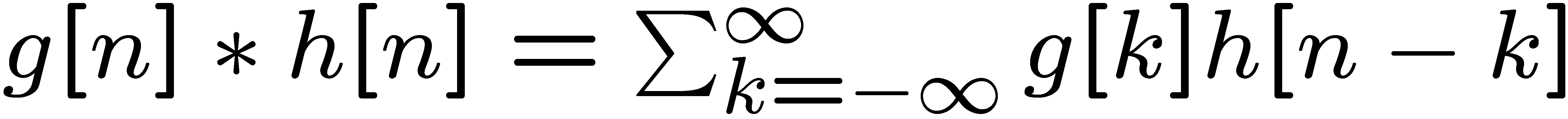 LTI: 
h(t)
LTI: 
h[n]
g(t)
g[n]
g(t)  h(t)
g[n]  h[n]
Example: g[n] = u[n] – u[3-n]
	  h[n] = [n] + [n-1]
Convolution methods:
Method 1: “running sum”
Plot x and h vs. m
Flip h over vertical axis to get h[-m]
Shift h[-m] to obtain h[n-m]
Multiply to obtain x[m]h[n-m]
Sum on m, m x[m] h[n-m]
Increment n and repeat steps 3~6
Convolution methods:
Method 2: Superposition method
We know [n]  h[n] and the system is LTI.  
Therefore, a0[n-n0]  a0h[n-n0]
a0[n-n0] + a1[n-n1] + …  a0h[n-n0] + a1h[n-n1] …
Since the input can be expressed as a sum of shifted unit samples:
x[n] = … x[-2][n+2] + x[-1][n+1] + x[0][n] + x[1][n-1] + …  
The out is then a sum of shifted unit sample responses:
x[n0][n-n0] + x[n1][n-n1] + …  x[n0]h[n-n0] + x[n1]h[n-n1] …
				     1k=-1x[k]h[n-k] 
					(The Convolution Sum!)